SRA priorities for the year ahead
Tracy Vegro, Executive Director -Strategy and Innovation
Chris Handford, Director of Regulatory Policy
Background
We’re seeking your views on our new Business Plan 2021-22
Corporate Strategy 2020-23 – three core objectives:
Setting and maintaining high standards for the profession and ourselves
Actively supporting the adoption of legal tech and other innovation
Anticipating and responding to change 
Access to justice and equality, diversity and inclusion throughout our work
Objective one
Setting and maintaining high standards for the profession and ourselves
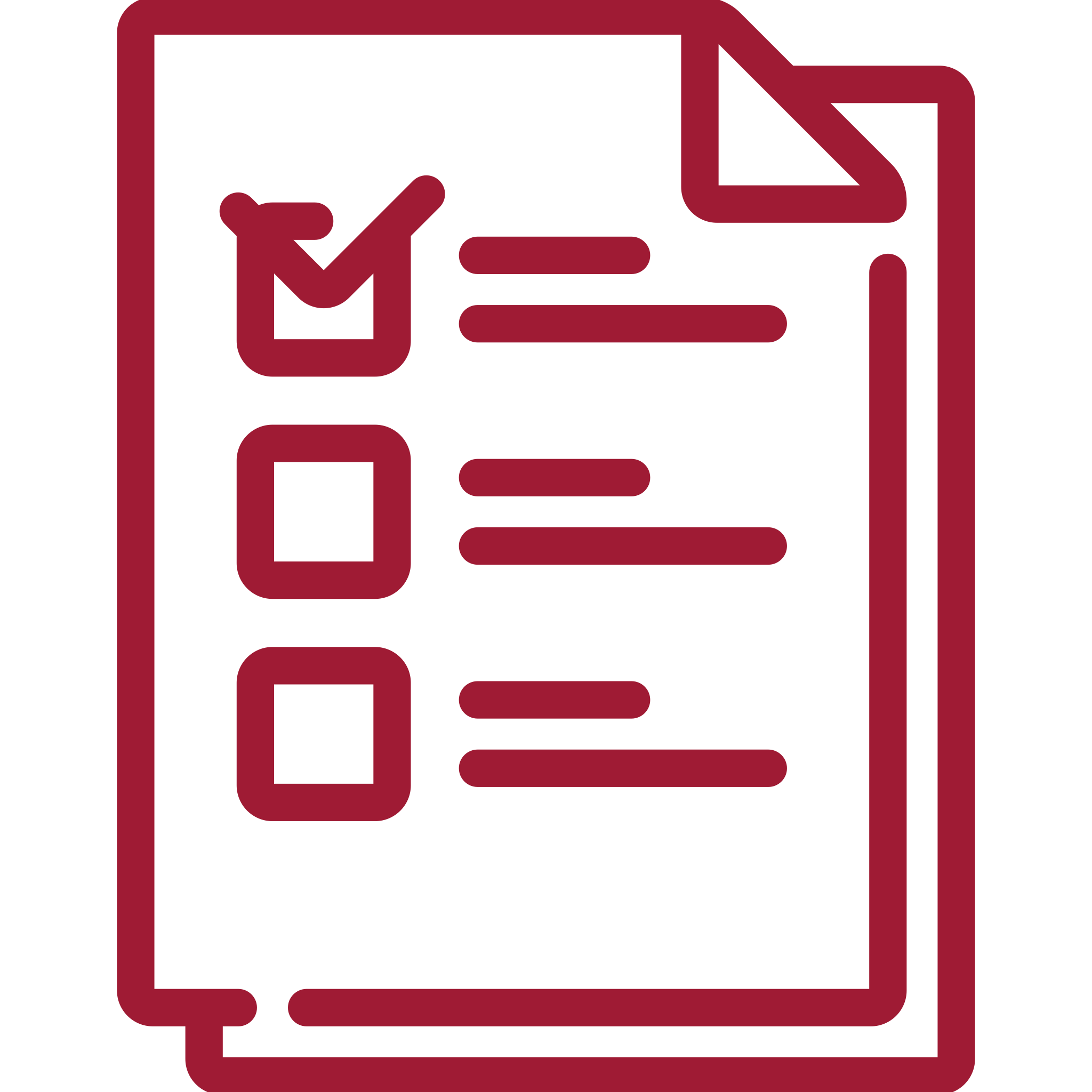 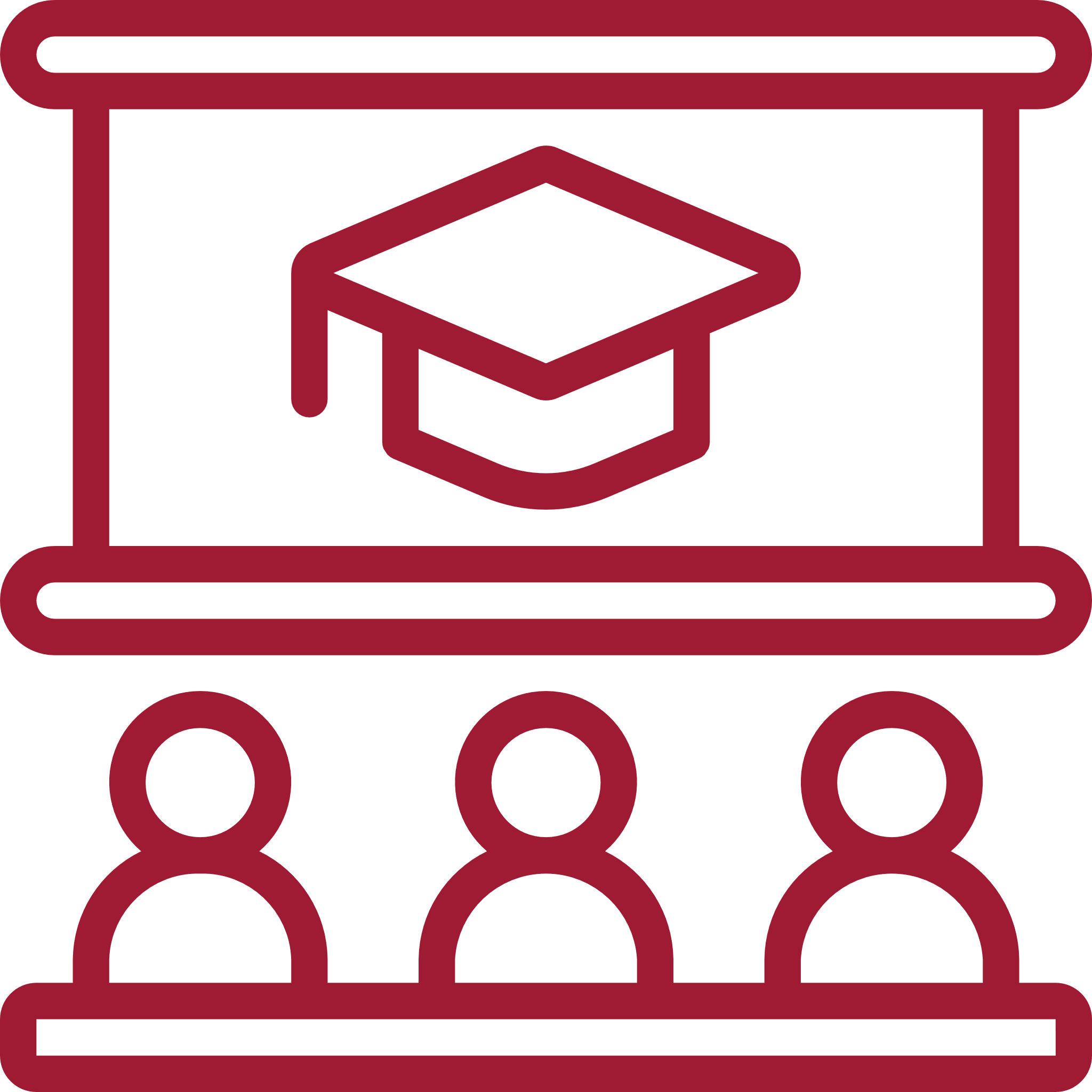 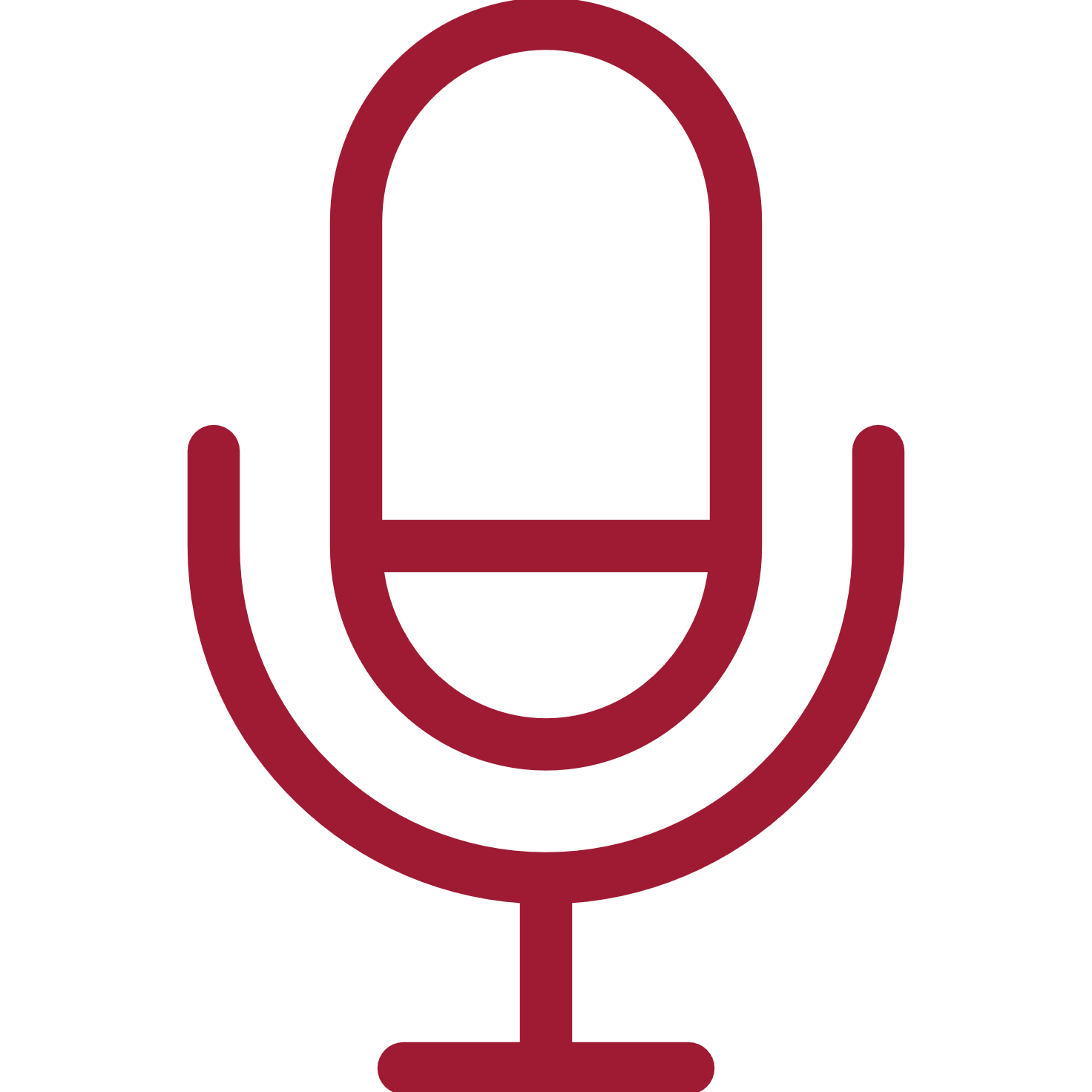 Solicitors Qualifying Examination (SQE) from September 2021
Evaluate the Standards and Regulations and publish quality impact assessments
Advocacy standards and continuing competence requirements
Objective one
Setting and maintaining high standards for the profession and ourselves
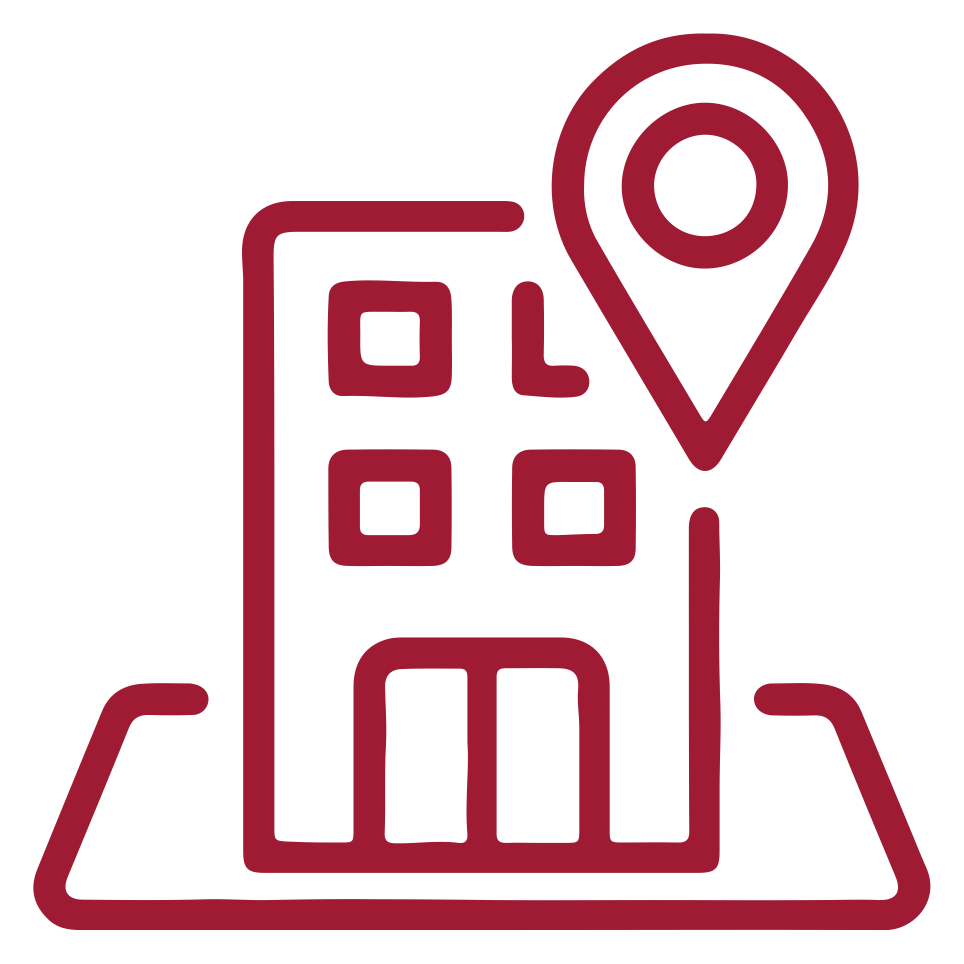 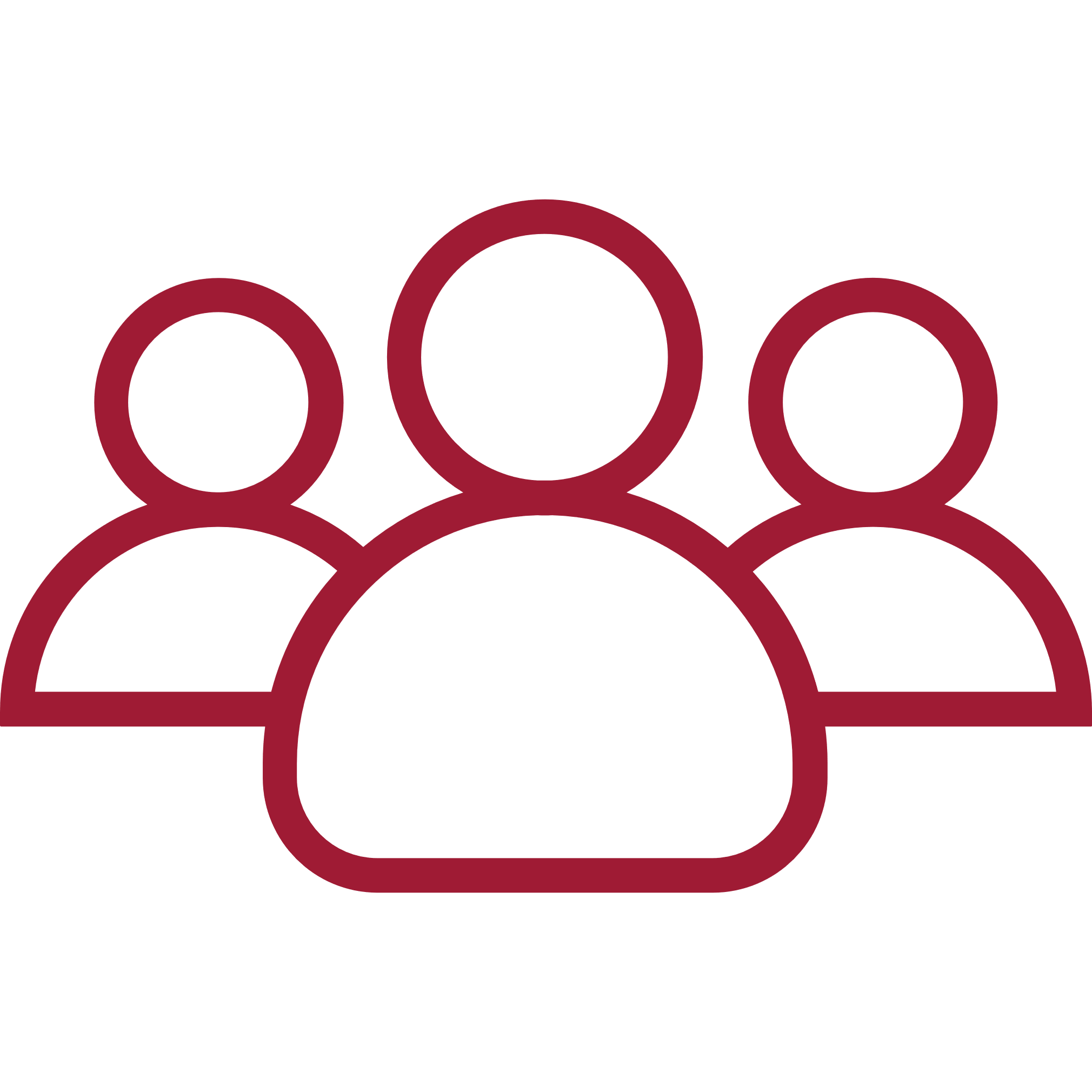 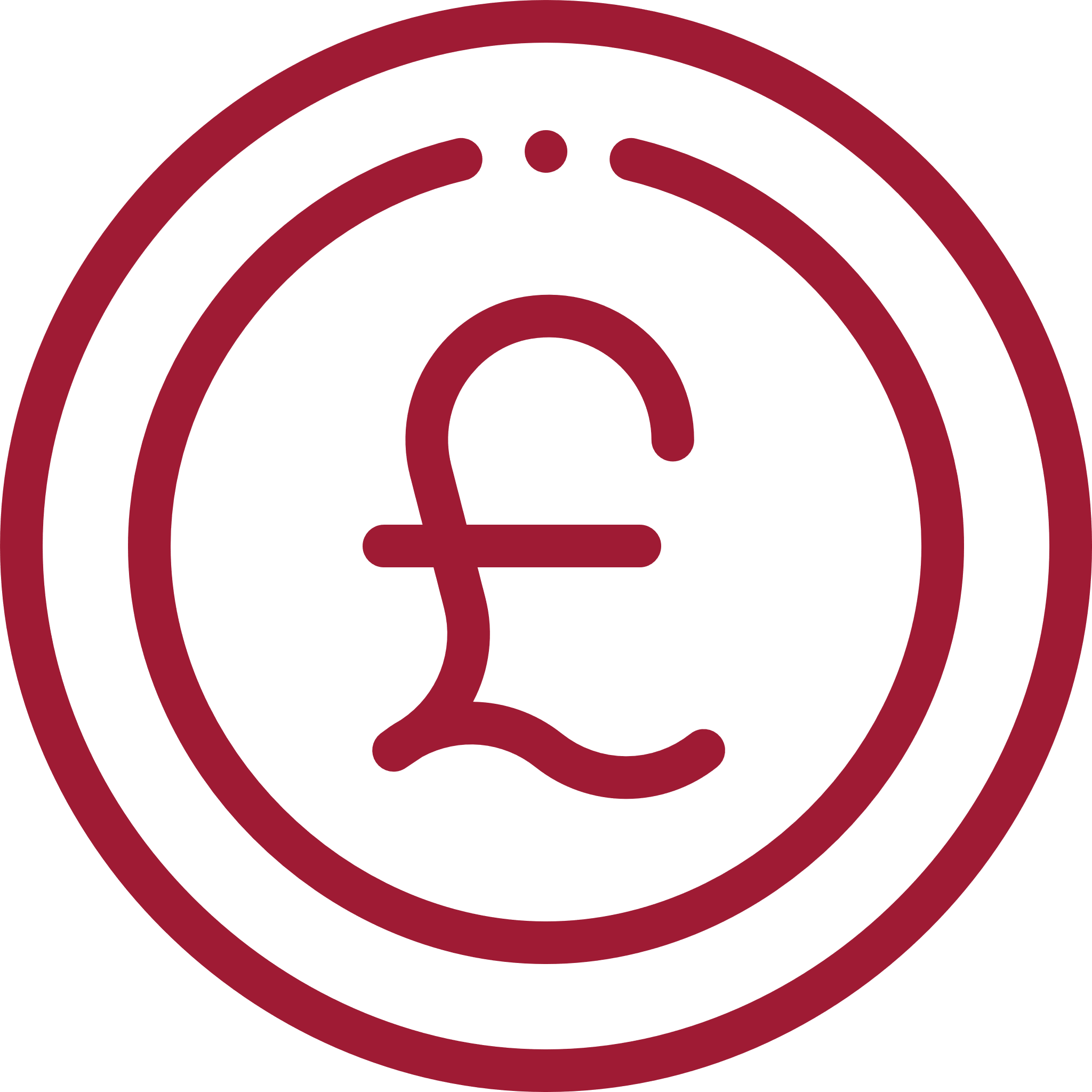 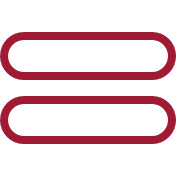 Tackle money laundering involving those we regulate
Compliance and enforcement: independent Quality Assurance team
Independent research into solicitor profile in enforcement processes and in professional assessments
Developing our presence in Wales and use of Welsh
Objective two
Actively support the adoption of legal technology and other innovation
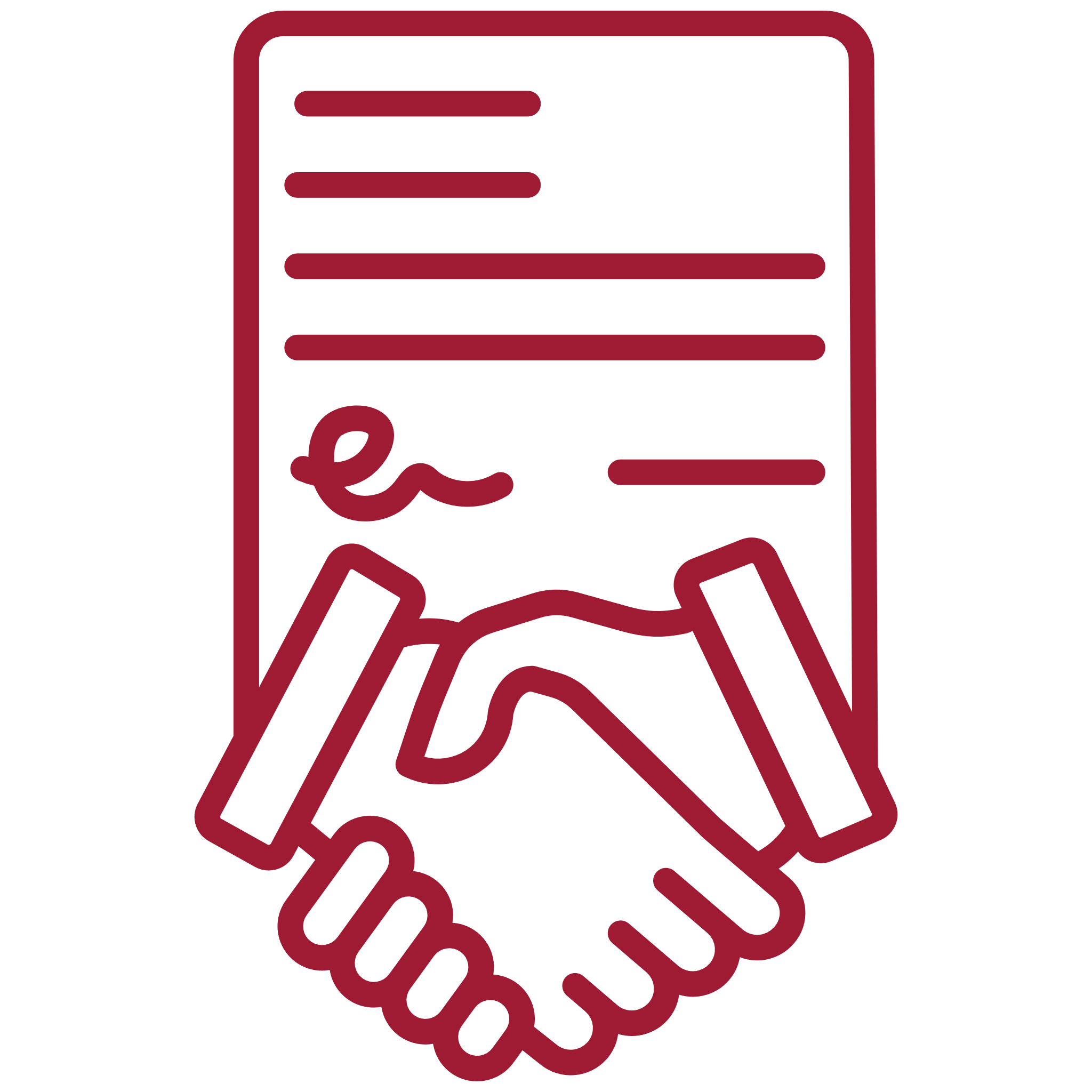 Initiatives including Lawtech UK Sandbox and Agile Nation Forum
Maintain and develop relationships with digital comparison tool providers
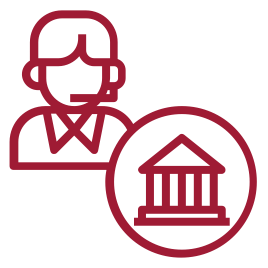 Consider how legal tech can help public and diverse communities more easily access legal support
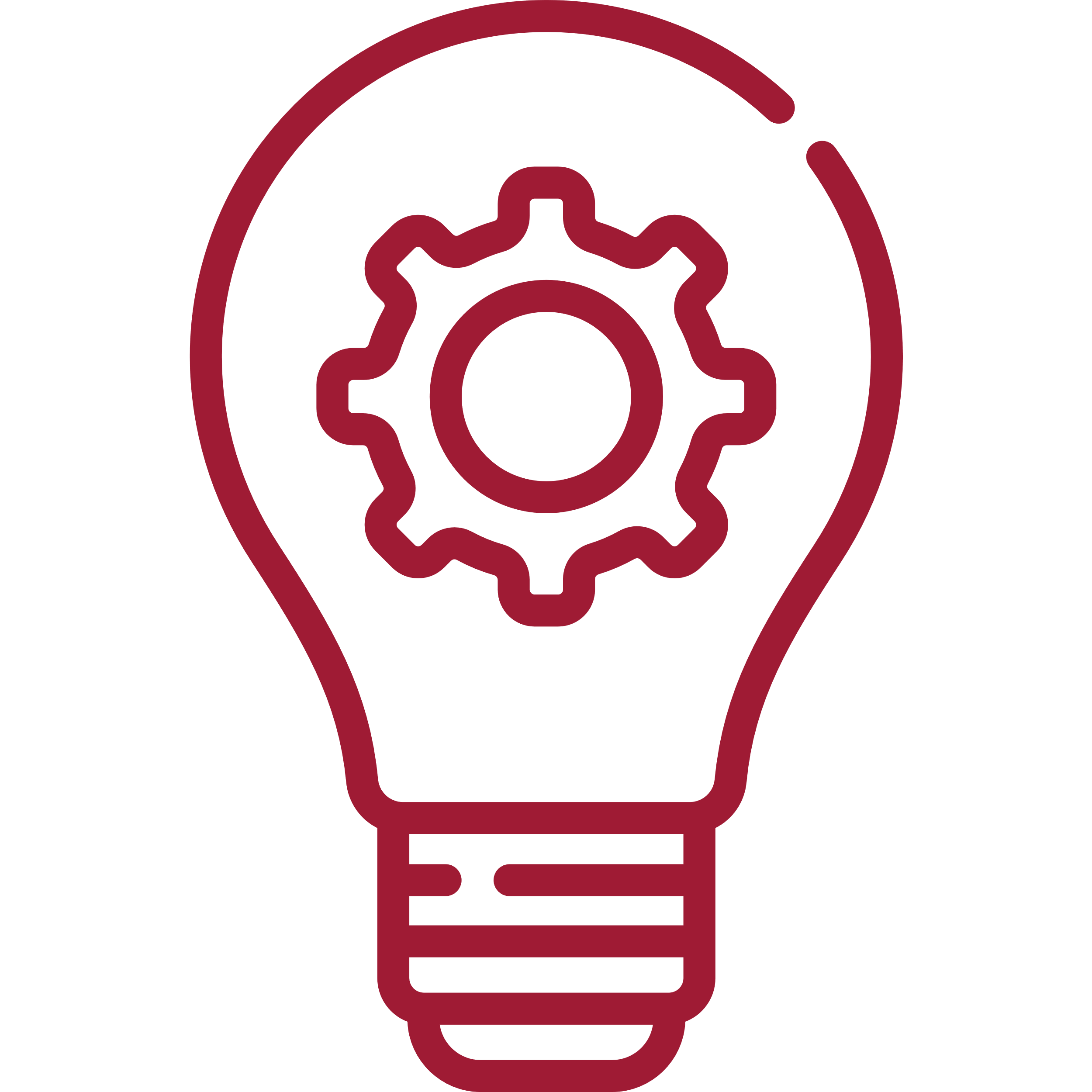 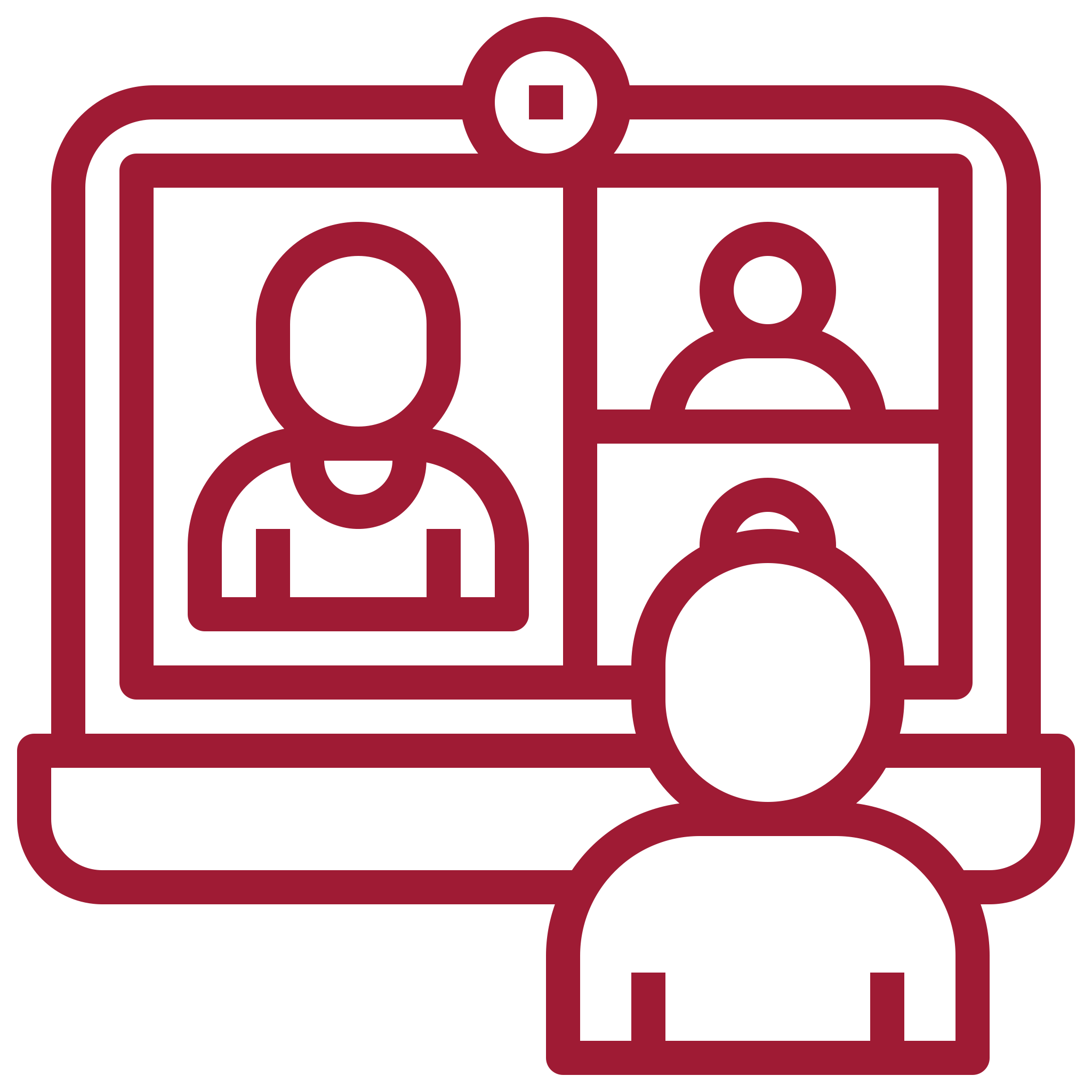 Review and relaunch 
SRA Innovation Space
Objective three
Anticipating and responding to change
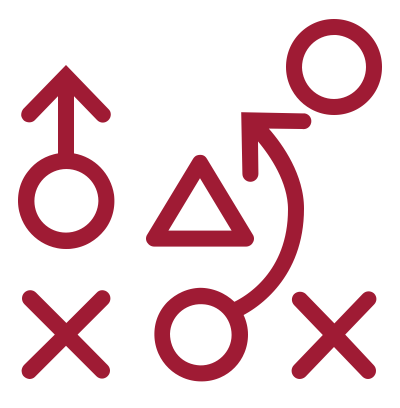 Research programme to refresh and expand our knowledge base
Identify future challenges and opportunities facing legal sector and work collaboratively
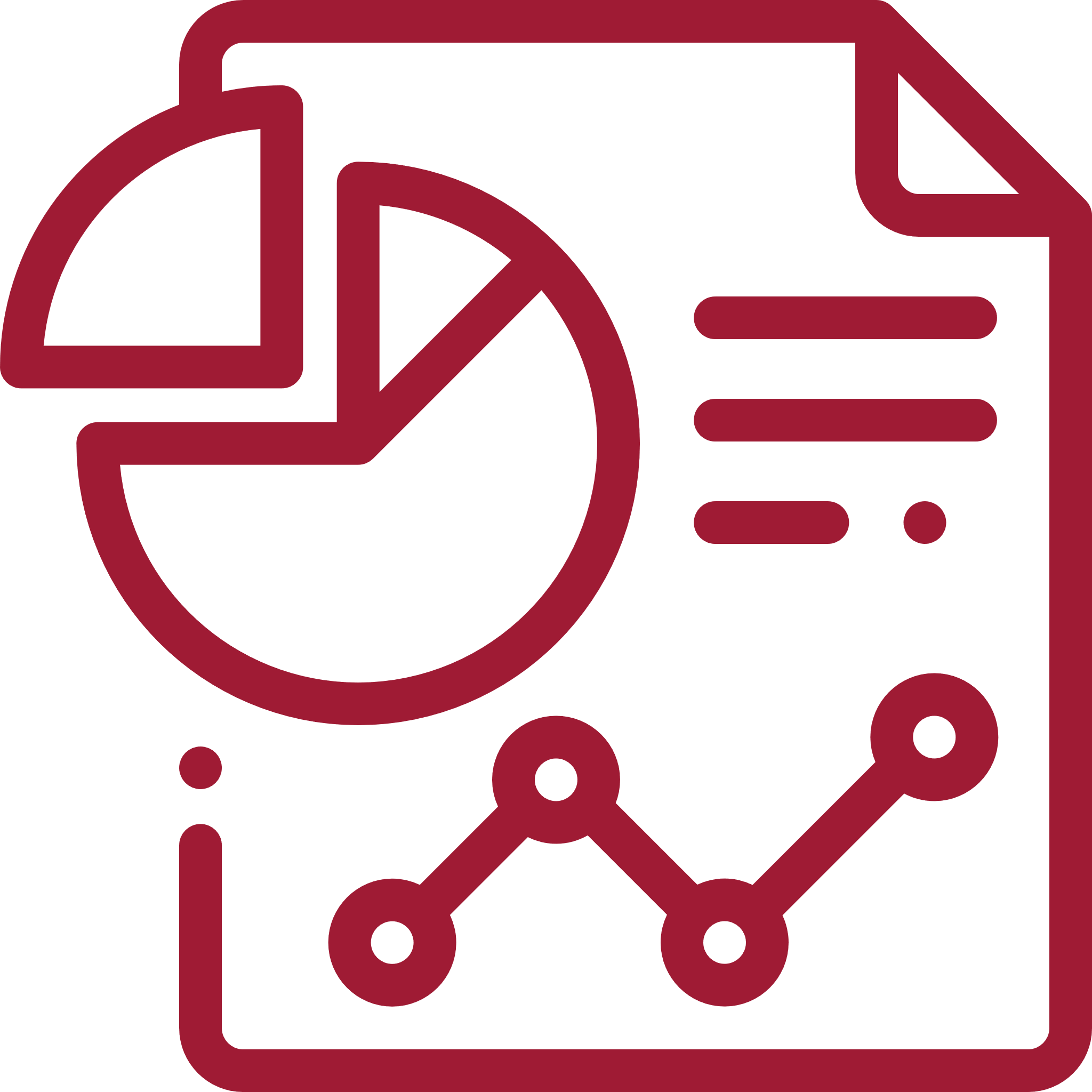 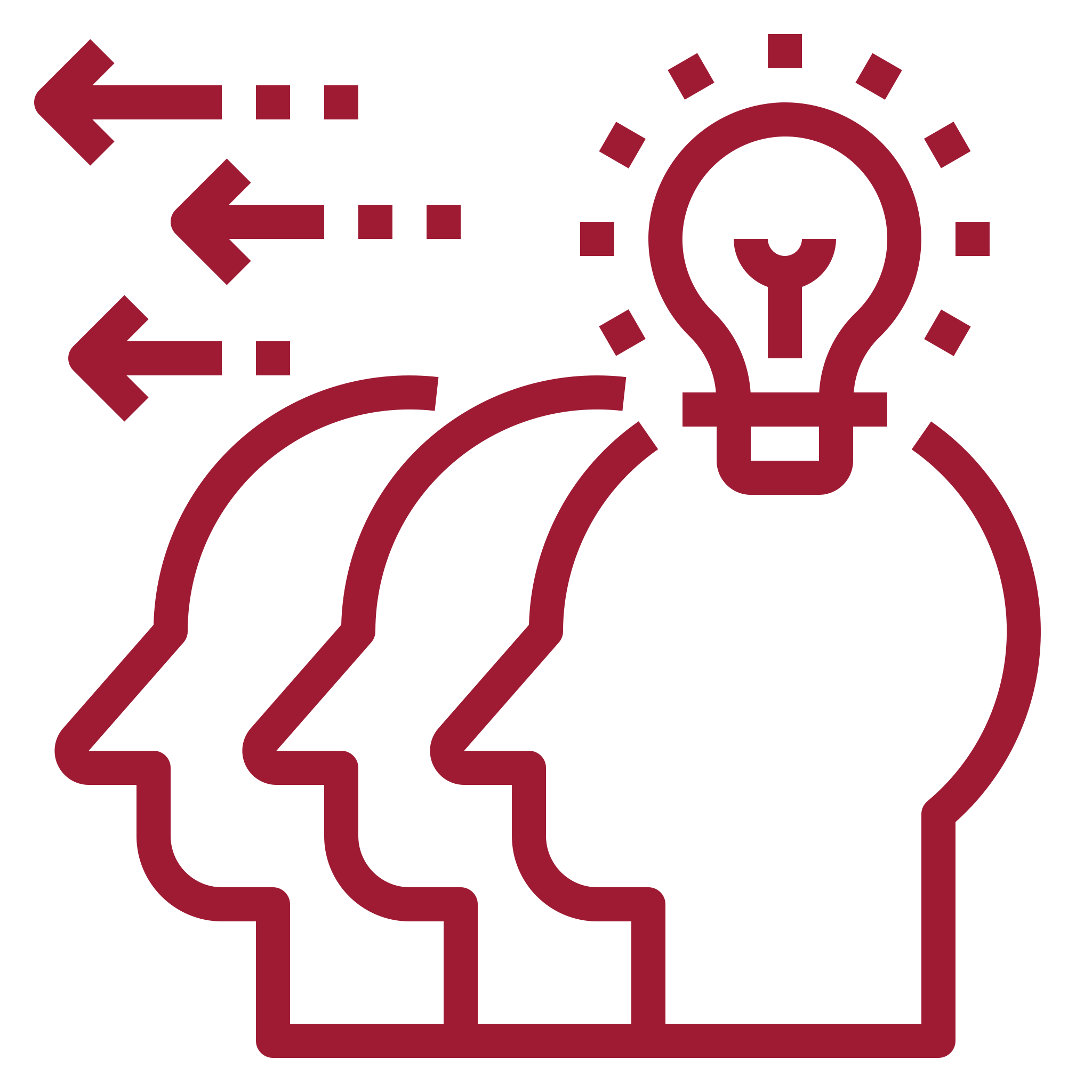 Extend public legal education work, develop Legal Choices website and better information for consumers
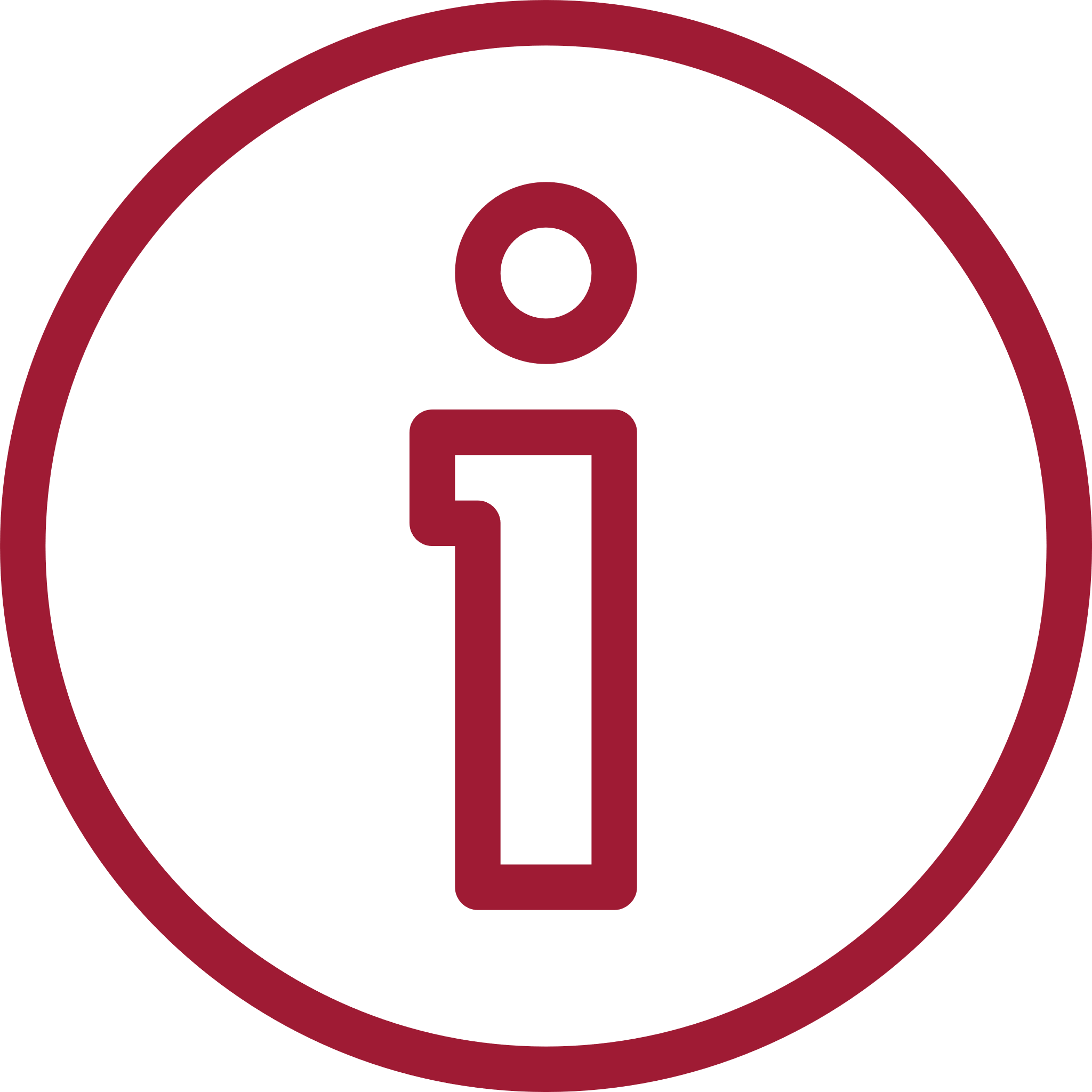 Embed our new in-house horizon scanning and intelligence gathering function
Budget and practising certificate fee
Law Society also consulting on its own Business Plan and budget
Feedback from both consultations will be used to jointly set 2021-22 practising certificate fee level
We expect SRA proportion of the fee will be consistent with previous years – no more than £151
We anticipate that the Compensation Fund contribution for individuals will reduce from £50 to £40
Tell us your views
You can respond to the consultation via our website: 
www.sra.org.uk/consultations
Closing date: 25 June 2021
Tell us your views
Questions?